Streamflow Variability and Treatment System Effectiveness in a Changing Climate
Dr. Natalie Kruse Daniels
Zachary Matthews
Trends in Precipitation and Streamflow
Global Trends in Streamflow
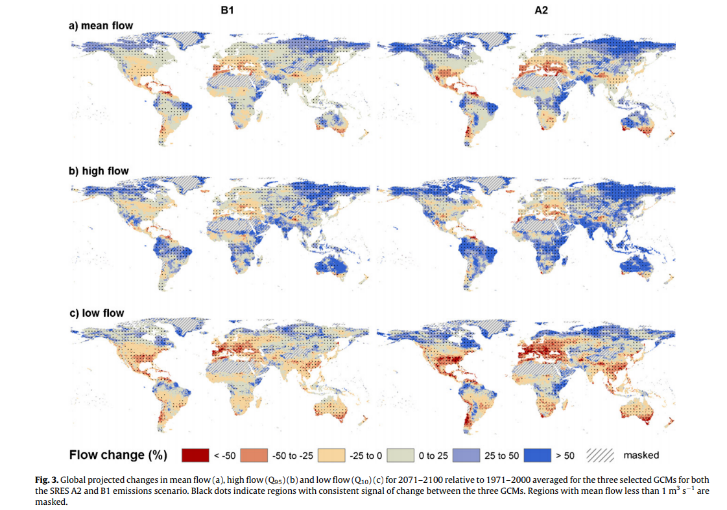 Observed Trends in Ohio
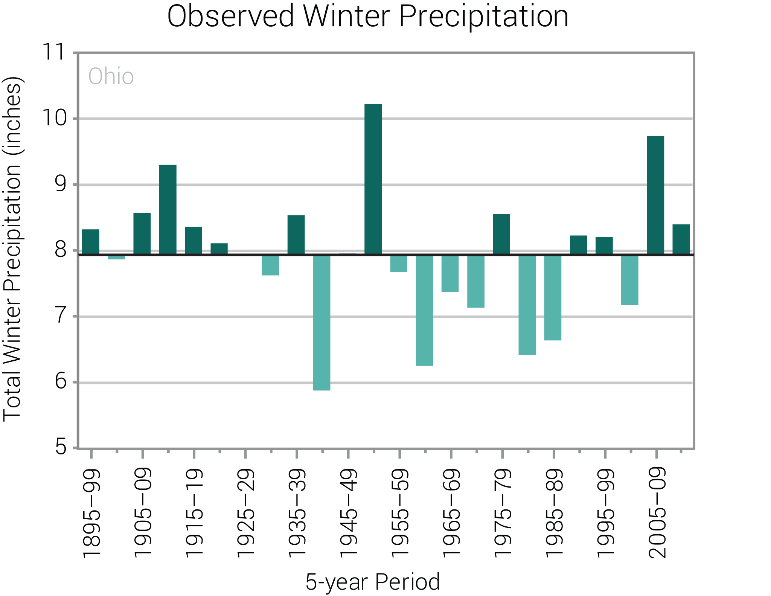 Observed Trends in Ohio
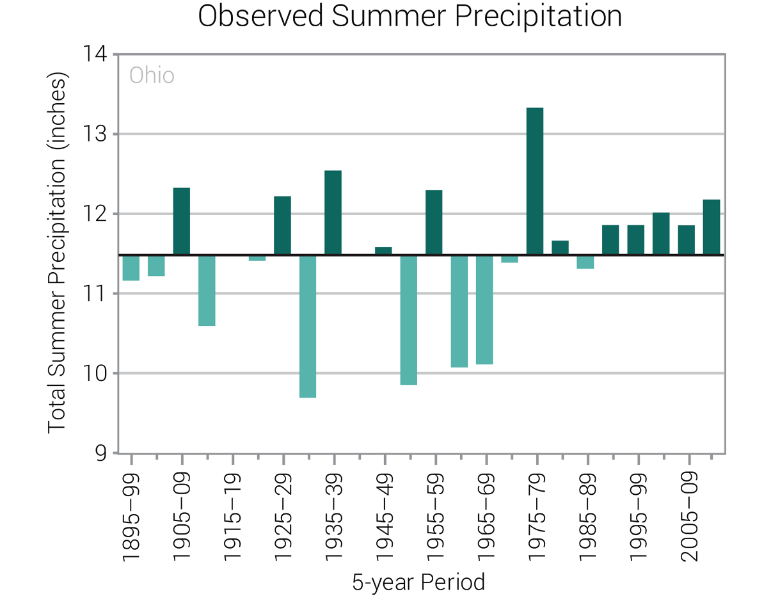 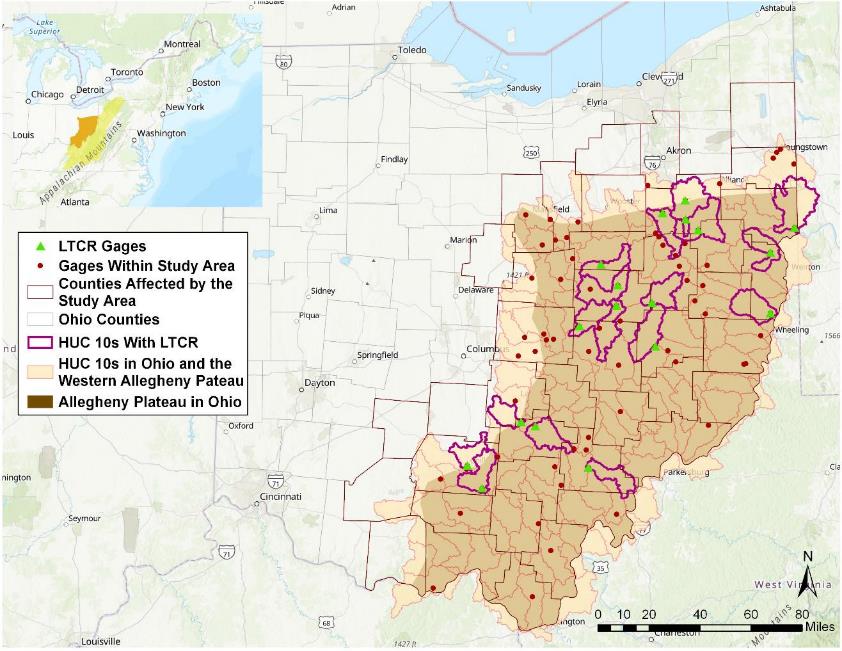 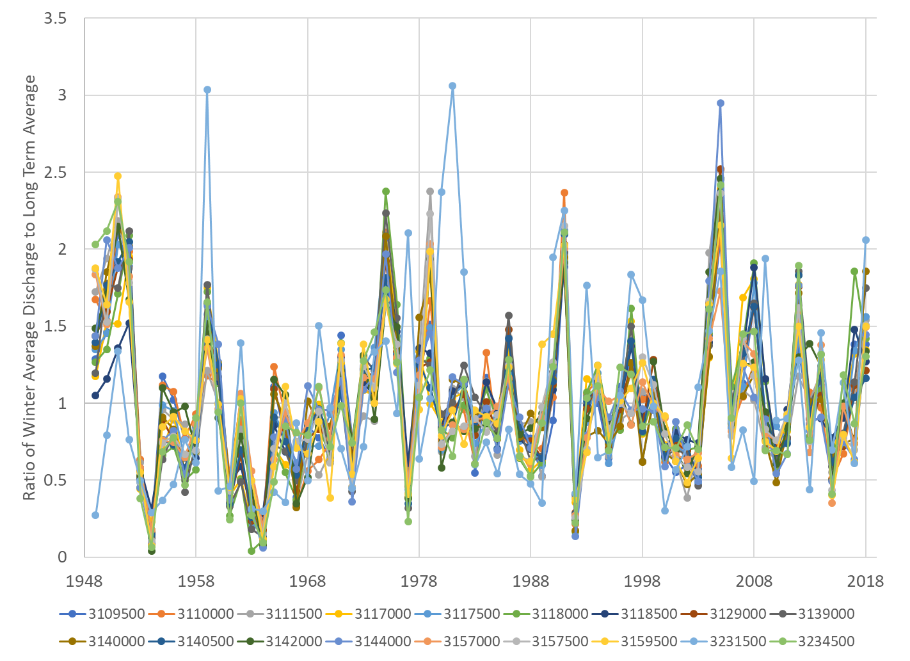 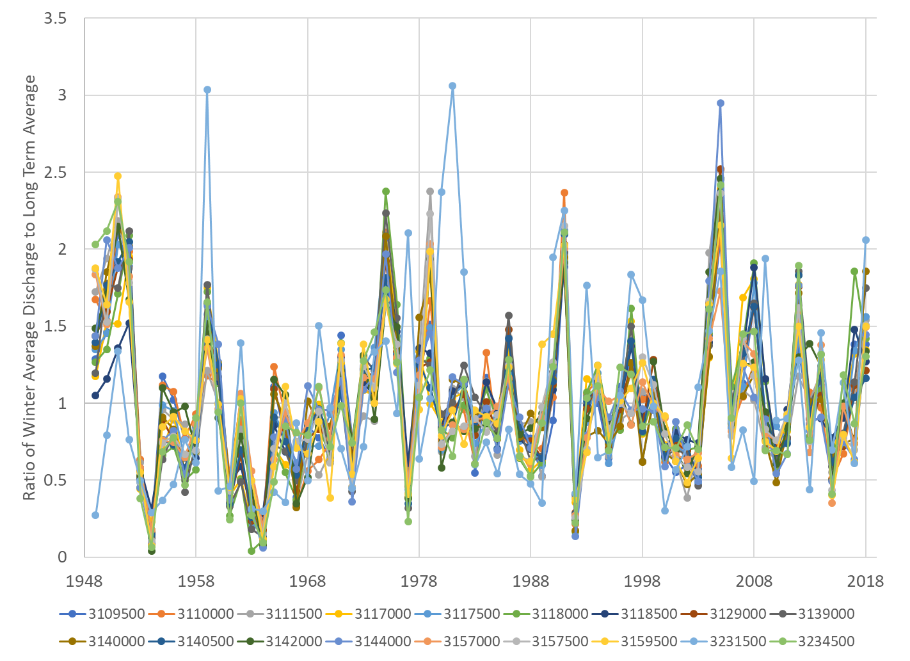 Wet Winters
Dry Winters
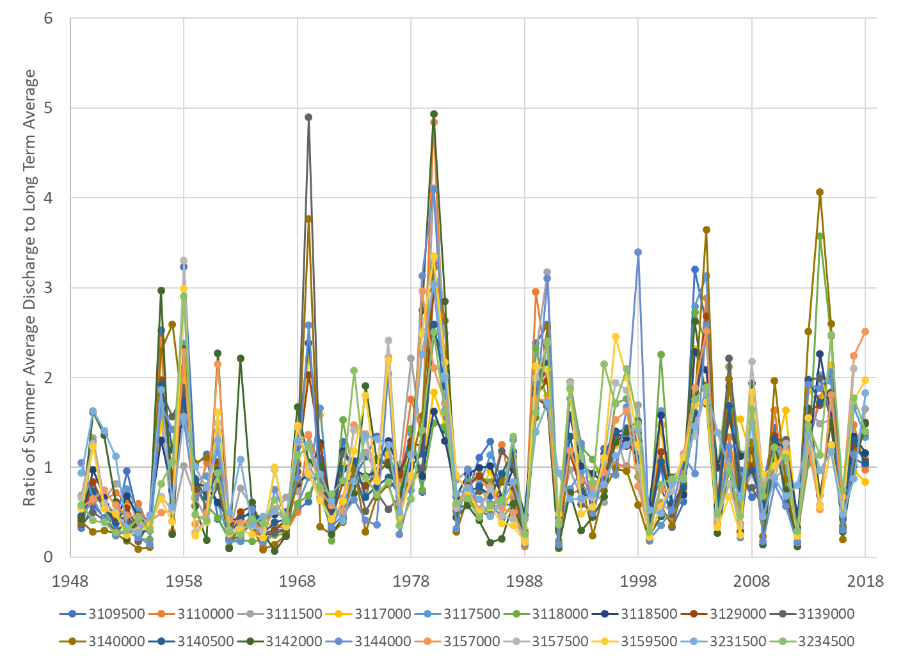 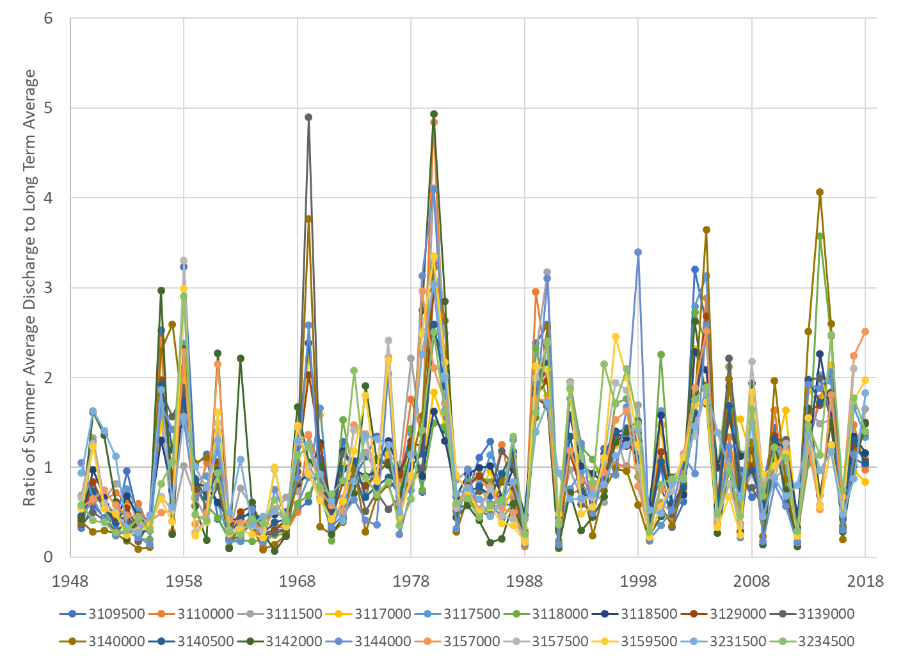 Wet Summers
Dry Summers
Water Quality Trends
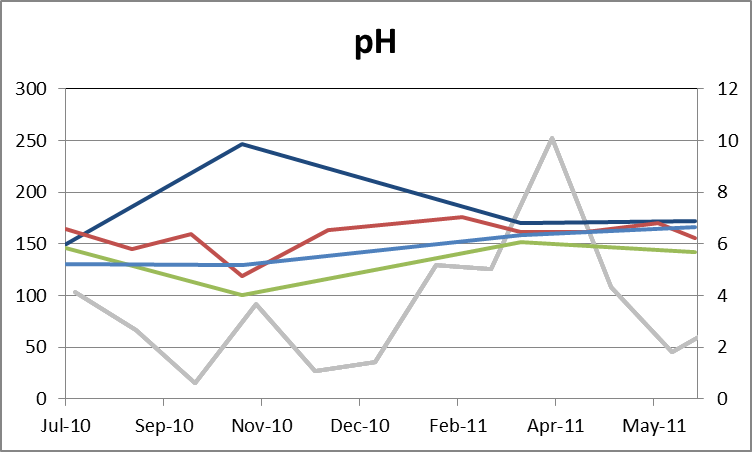 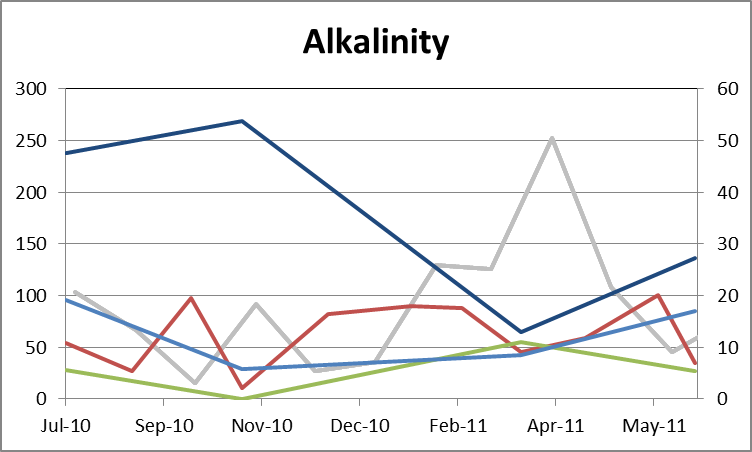 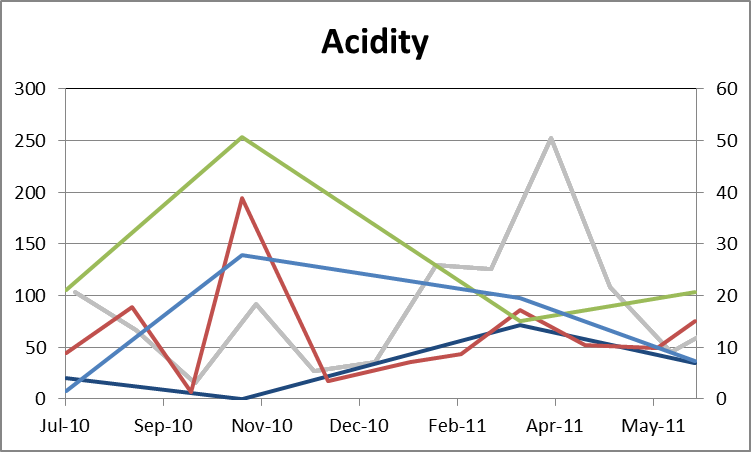 Impaired Zone Chemistry influenced by Precipitation

Upstream  Downstream
Dark Blue = HF130
Blue = HF190 
Green = HF095
Red = HF090
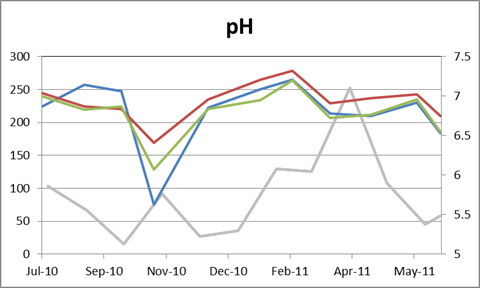 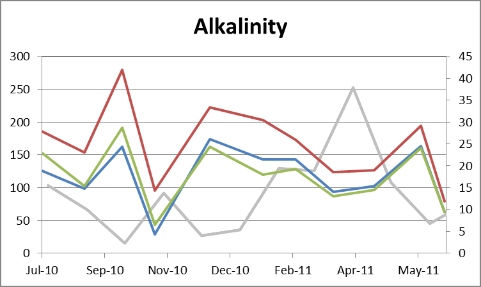 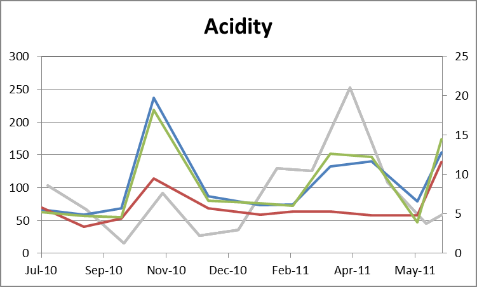 Transition Zone Chemistry influenced by Precipitation

Upstream  Downstream
Blue = HF075
Green = HF060
Red = HF045
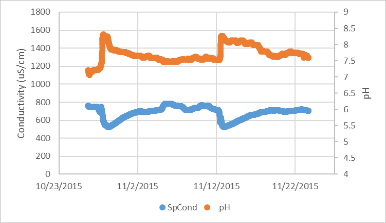 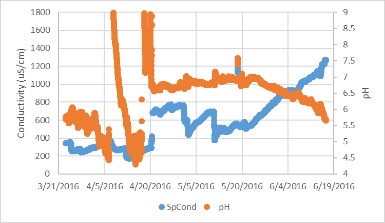 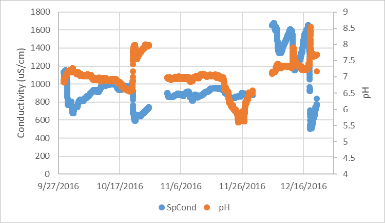 Seasonal water quality 4.5 km downstream from doser
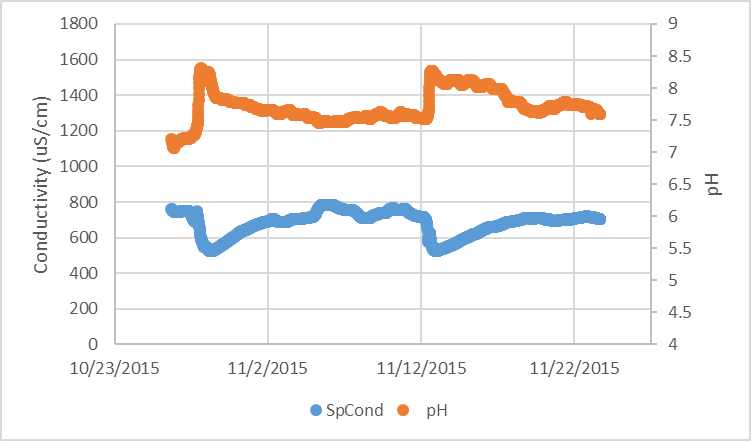 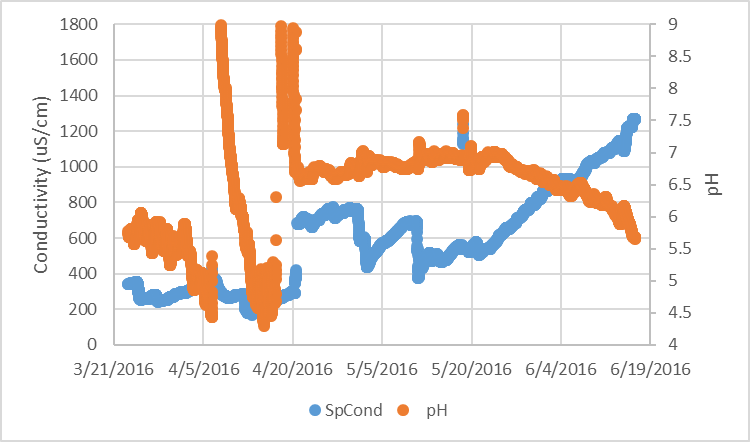 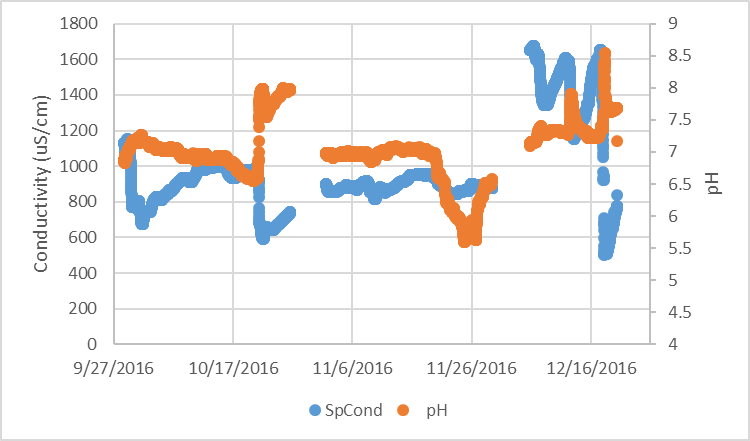 Long Term Chemical Record
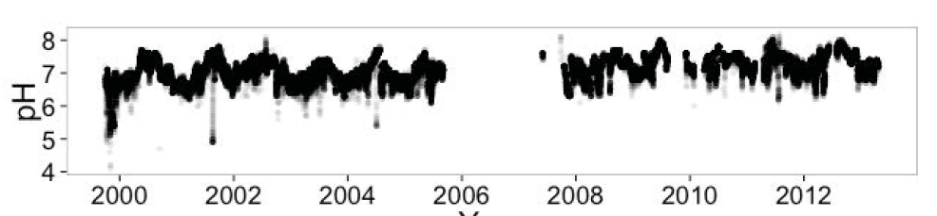 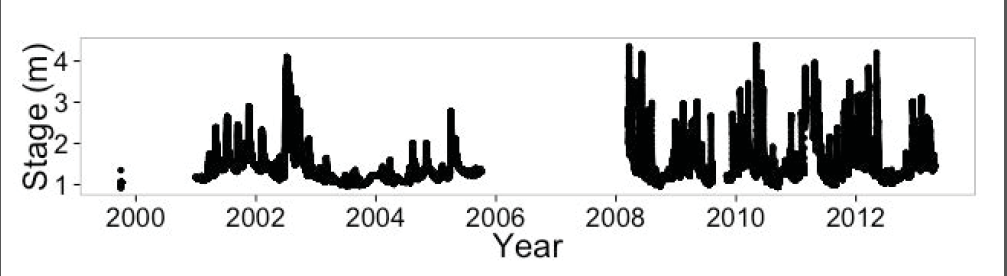 Long Term Chemical Record
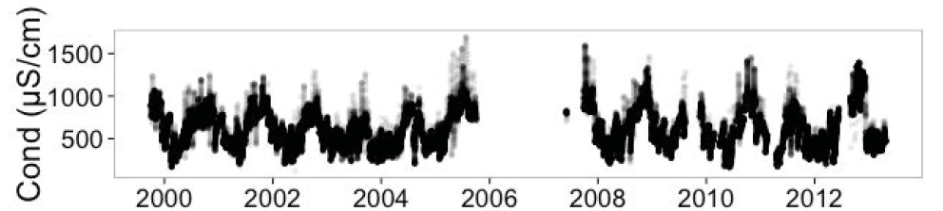 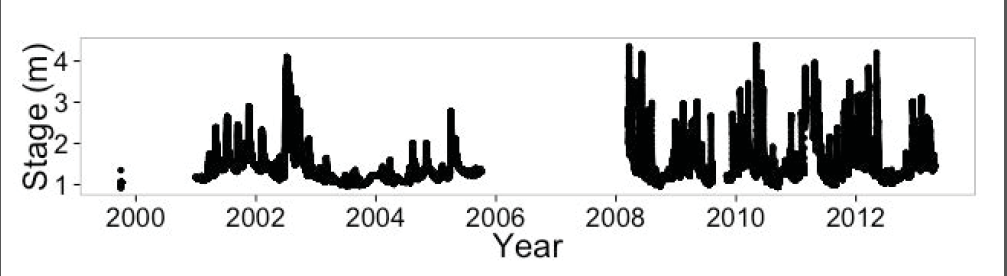 Treatment Success and Flow
Measuring Treatment Success
Stoertz Water Quality Evaluation Method
Compares log contaminant loading at varying log discharge values normalized by mean annual discharge

Cases: Carbondale Doser, Jobs Doser, Flint Run (reclaim, SSLB, SAPS, wetlands), East Branch (reclaim, SSLBs)
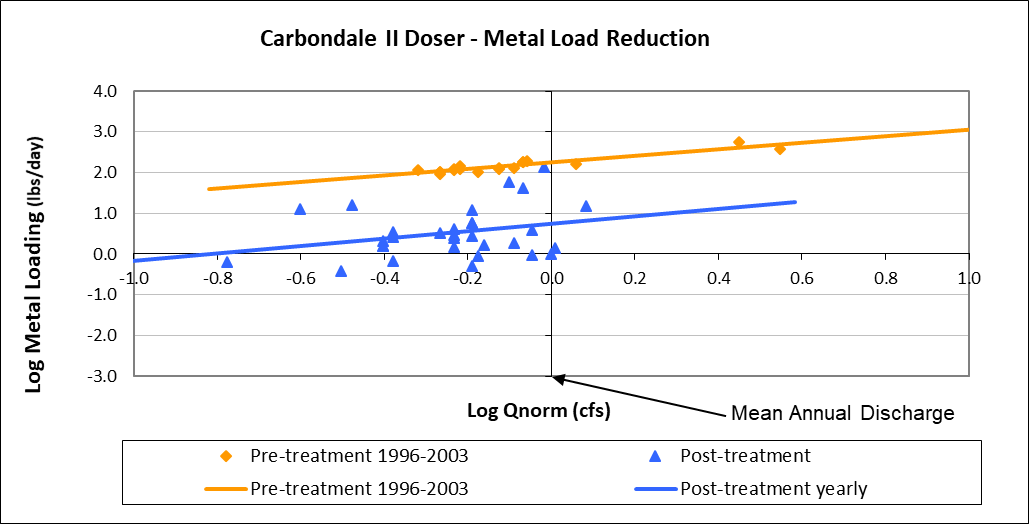 2016-2018 data
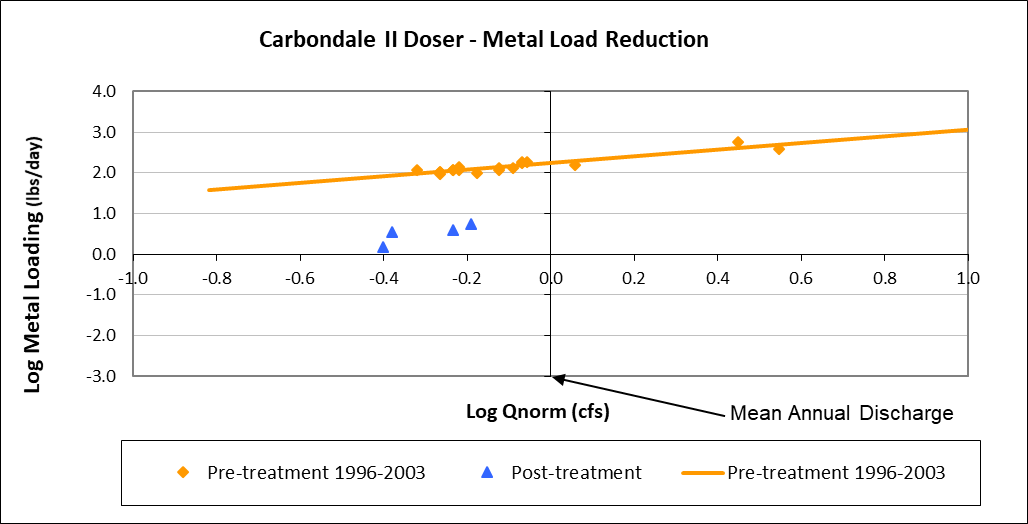 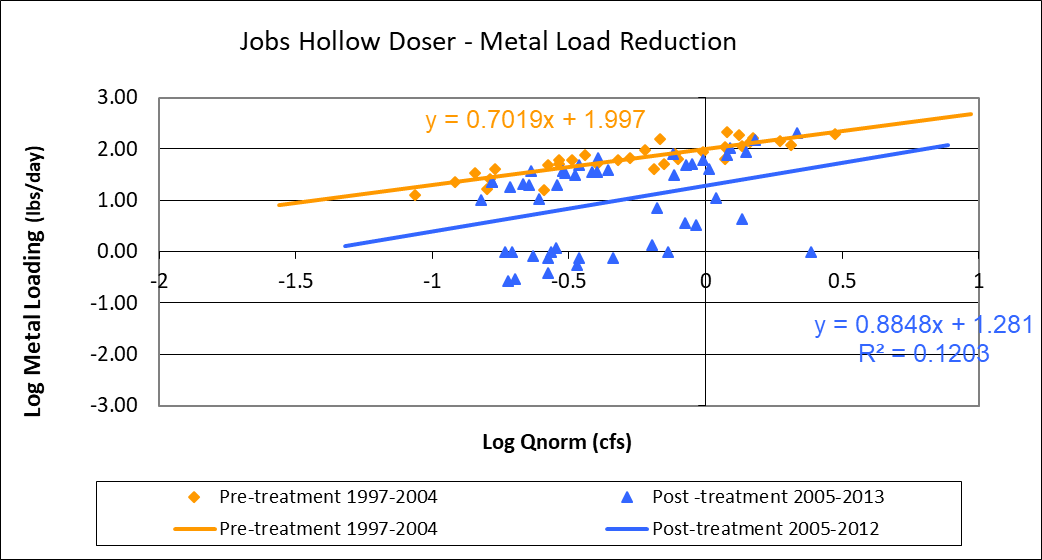 Data from ‘05-’06 and ‘13-’14
2016-2018 data
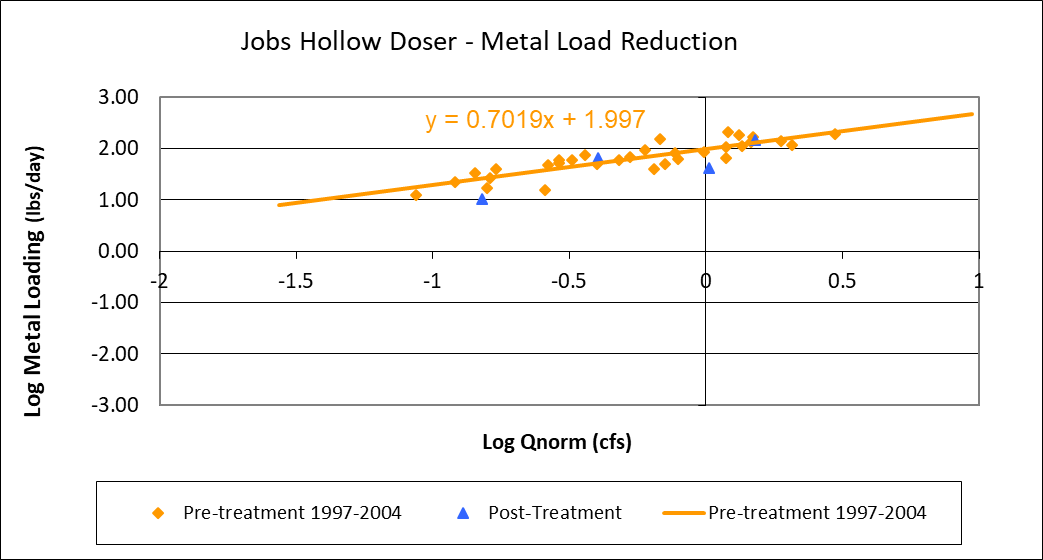 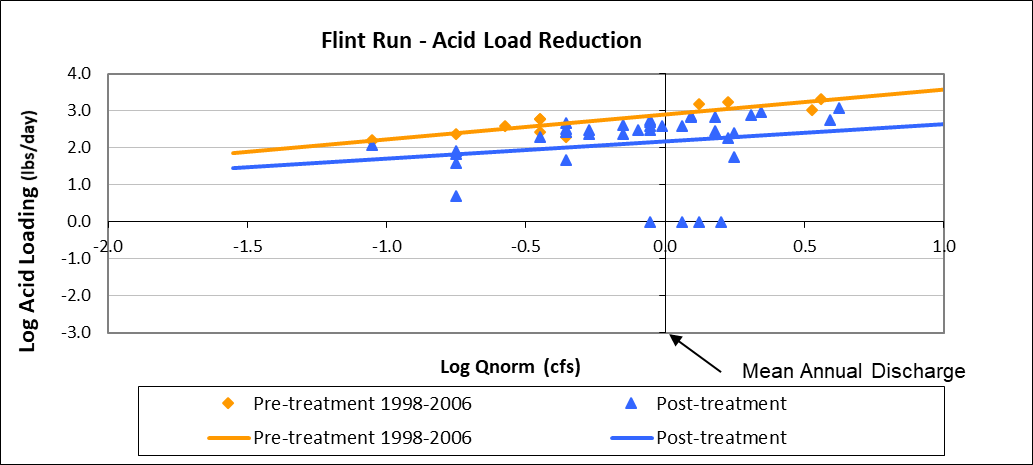 2006
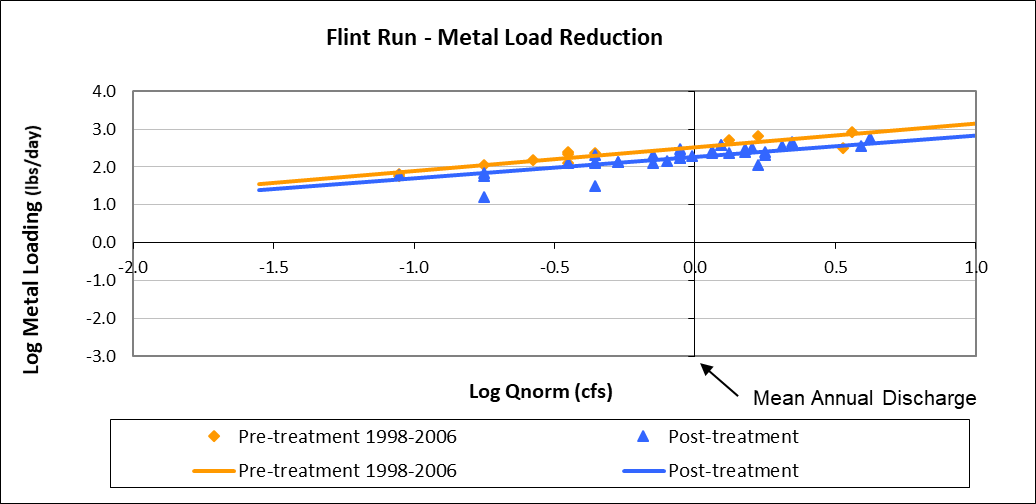 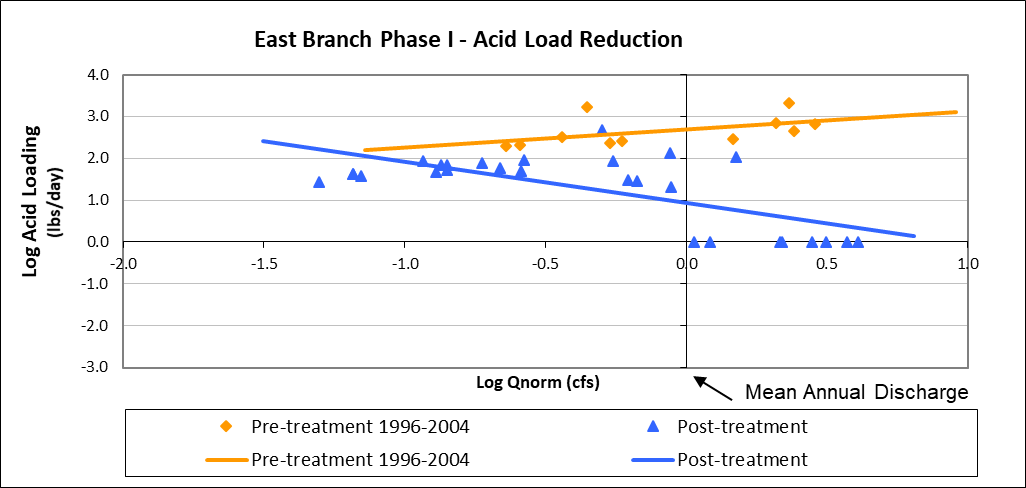 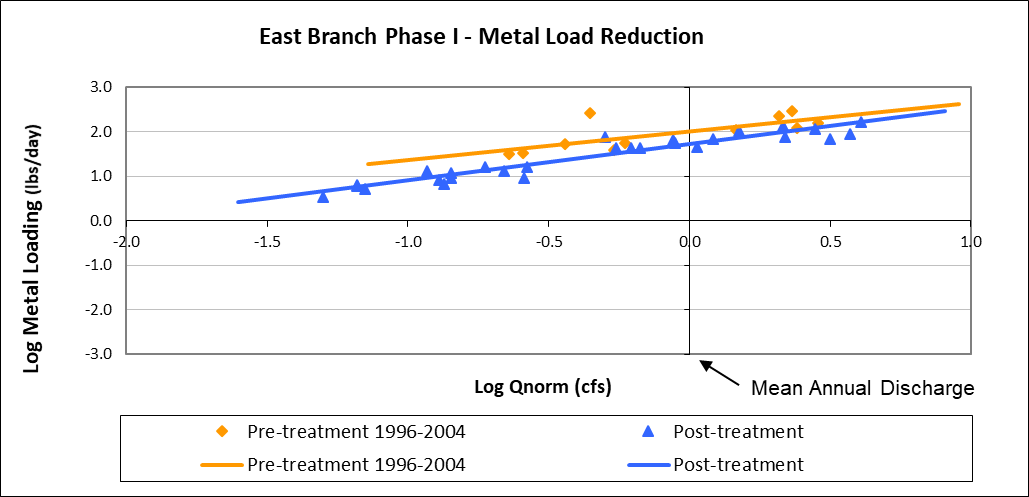 Climate Impacts on Mine Drainage and Mine Water Treatment
Climate and Mine Drainage
Recent assessment in Wayne National Forest – aligned with Forest Plan Revision

Regional climate models suggest:
Greater overall precipitation volumes
Higher intensity storms
Higher intensity droughts
Higher water temperatures
Climate and Mine Drainage
Mine drainage may become a greater part of reliable base flow and maintenance of water temperature
‘Flushing’ behaviors from varying hydrology, changing depth of mine pools change source chemistry
Greater transportation of mineral rich sediments
Nutrient poor systems
Climate and Mine Drainage
Stress on treatment system dams and other infrastructure
Low flow periods stressing source water supplies
Greater importance of subsidence closure to restore surface hydrology
Case Study of Subsidence Closure
Representative of low flow, low recharge scenario
Majestic Study Site
Majestic Acid Regression
60.5% reduction in acid load
Majestic Metal Regression
67.19% reduction in metal load
Change in Hydrology = Change in Chemistry
Increased acid and metal concentrations due to greater exposed reactive mineral
Decreased discharge due to lower inflow
Increases in concentrations overcome by 72% reduced flow to result in overall load reductions
Conclusions
Climate change is driving changing hydrology
Hydrology and mine water chemistry and volume are strongly related
Priority evaluation and consideration of:
Infrastructure safety and resilience
Change in treatment needs with changing hydrology
Re-prioritize projects that are resilient to climate change
Acknowledgements
Appalachian Watershed Research Group
Wayne National Forest - Forest Plan Revision Team 
Danny D’Amore
Kim Miller
Zeb Martin
Nora Sullivan
Rebekah Korenowsky
Lisa DeRose
Elizabeth Migliore
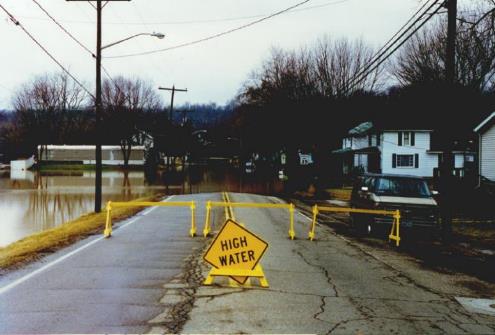